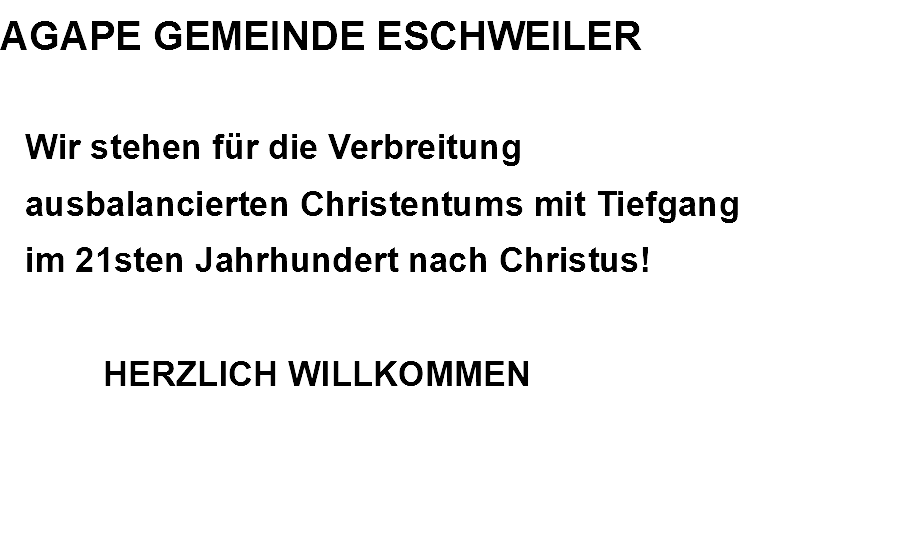 Finde Ermutigung auf allen Ebenen
Emotional – Wir können durch Gottes Ruhe unsere Gefühle bändigen.
Gedanklich – Wir können durch Gottes Reden unser Denken bewahren.
Physisch – Wir können durch Gottes übernatürlicher Kraft Schaffenskraft finden.
Im Glauben–  Wir können durch Blick auf Gottes Wesen, Worte und Handeln vertrauen fassen.
Wie Mose: Gott & Du – Ihr seid die Mehrheit
Mose aber sprach zum Volk: Fürchtet euch nicht! Steht fest und seht die Rettung des HERRN, die er euch heute bereiten wird; denn diese Ägypter, die ihr heute seht, die werdet ihr nicht wiedersehen in Ewigkeit! Der HERR wird für euch kämpfen, und ihr sollt still sein! 2. Mose 14,13-14
Jonathans  Mut & Hoffnung
Und Jonathan sprach zu seinem Waffenträger: Komm, lass uns zu dem Posten dieser Unbeschnittenen hinübergehen! Vielleicht wird der HERR durch uns wirken; denn es ist dem HERRN nicht schwer, durch viele oder durch wenige zu retten! 
Da antwortete ihm sein Waffenträger: Tue alles, was in deinem Herzen ist! Geh nur hin! Siehe, ich bin mit dir, wie dein Herz es will! 1. Samuel 14,6-7
Esther nutze ihre Autorität
Und wer weiß, ob du nicht gerade wegen einer Zeit wie dieser zum Königtum gekommen bist?« Buch Esther 4,14b

An dem Tag, da ich rief, hast du mir geantwortet; du hast mir Mut verliehen, in meine Seele kam Kraft. Psalm 138,3
Ermutige dich wie David und sei wie er auch geleitet vom Herrn
Da erhoben David und das Volk, das bei ihm war, ihre Stimme und weinten, bis sie nicht mehr weinen konnten. … Und David war sehr bedrängt, denn das Volk wollte ihn steinigen, weil die Seele des ganzen Volks erbittert war, jeder wegen seiner Söhne und wegen seiner Töchter. 
David aber stärkte sich in dem HERRN, seinem Gott.  …  da fragte David den HERRN und sprach: Soll ich dieser Horde nachjagen? Werde ich sie einholen? Er sprach zu ihm: Jage ihnen nach; denn du wirst sie gewiss einholen und wirst gewiss Rettung schaffen!
FAZIT
Seid stark, und euer Herz fasse Mut, ihr alle, die ihr auf den HERRN harrt!  
		                                Psalm 31,25
Persönliche Besinnung & Gebetsdienst
Was hat der Heilige Geist heute zu DIR geredet?
Wie wirst Du damit umgehen?

Wenn Du ein kurzes Segnungsgebet wünschst,
      dann komme dazu jetzt einfach nach vorne!

Du kannst auch nach dem Gottesdienst unsere Mitarbeiter 
bezüglich eines Gesprächs mit Gebet ansprechen.
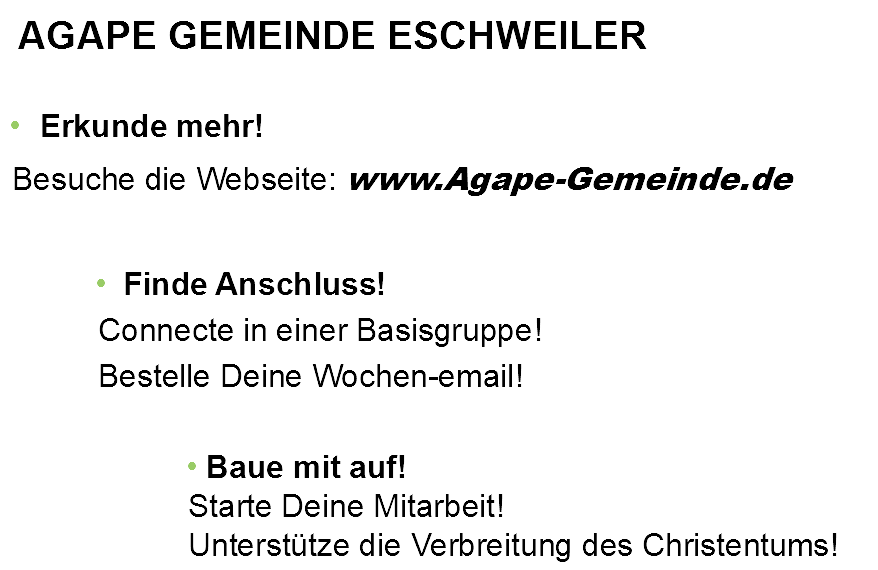